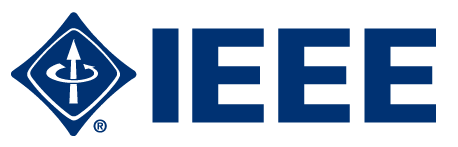 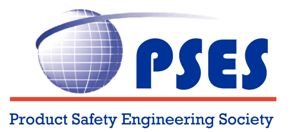 Central Texas Chapter of the Product Safety Engineering Society

Central Texas Section
Fall Planning meeting
September 24, 2016
San Marcos, Texas
Committee Members              
Chair:           Charles Goertz
Vice-Chair:   Gary Schrempp
Secretary:     Dale Ritzen
Treasurer:     Daniece Carpenter
Membership: Charles Goertz
Mission statement of the PSES
IEEE Product Safety Engineering Society (PSES) is a society of the IEEE created June 21, 2003. It's Mission is to serve the product safety and regulatory profession and the public, by fostering the development and facilitation of the exchange of knowledge in the disciplines of product safety and compliance engineering (PS&CE), as detailed in the PSES’s field of interest (FOI), and promote scientific, literary, educational and professional aspects thereof, that benefit members, the profession and humanity.
Field of Interest
The IEEE Product Safety Engineering Society focuses on the theory, design, development and practical implementation of product safety engineering methodologies and techniques for equipment and devices. This includes the study and application of analysis, techniques, construction topologies, testing methodologies, conformity assessments and hazard evaluations. The Society provides a focus for cooperative activities, including the promotion of product safety engineering for the benefit of humanity.
 
This society targets design professionals and design engineers interested in electrical product safety. The IEEE Product Safety Engineering Society addresses safety engineering for equipment and devices used in the scientific, engineering, industrial, commercial and residential arenas. It allows engineers and other technical professionals an opportunity to discuss and disseminate technical information, to enhance professional skills, and to provide outreach to engineers, students and others with an interest in the field.
Important events
2016 PSES Symposium
18-20 May 2016
Anaheim, California
Meetings – Held at Dell
Feb – Global Energy Requirements, Gary Verdum (Dell)
Apr – NFPA 79, Charles Goertz (TUV Rheinland)
Jun - Risk Assessment and User Compliance with Safety Information, Caroline Crump, PHD (Engineering and Scientific Consulting)     &
Hover Board Safety, Gary Schrempp (Dell)
Aug Ethics in Engineering – Jim Binder (Texas Instruments)
Future meeting
October – TBD

December  - TBD
Strengths
MEMBERS

Mark Maynard – President of IEEE PSES
Daniece Carpenter– Sectary of IEEE PSES
Gary Schrempp – Chair of ITE Technical Committee
Charles Goertz – Engineer at a Safety Agency
Weakness
Attendance
Income
Marketing
Opportunities
Joint meeting
1 Day conference
Presenting meetings on WEB
Help with forming other chapters of PSES
Threats
Lack of Funding.